Christianizace Polanů a Uhrů
Prof. PhDr. Martin Wihoda, PhD. 
Faculty of Arts 
Masaryk University 
Czech Republic
(Descriptio ciuitatum et regionum ad septentrionalem plagam Danubii) 
Geograf bavorský

Soupis národů za severním břehem Dunaje. Vznikl v 9. století, před koncem 10 století byl doplněn o vzdálenější kmeny a etnika Severu a Východu. 

Dle tohoto přípisku Vislu ovládali Vislané, Lendicové (Lendzané) a Goplané (Glopeani) a kolem Odry sídlili Holasici, Opolané, Slezané, Lužičané, Dědošané, Milčané a možná i tajemní „Lupiglaa“ (Hlupčané?).

Widukind z Corvey:
Měšek stál roku 963 v čele Slovanů zvaných „Lestkové“ (Sclavi qui dicuntur Licicaviki). 

Ibrahim Ibn Jakúb:
Měšek měl být králem Severu .

V legendě o svatém Oldřichovi se Měšek objevuje jako kníže Vandalů (dux Wandalorum).

Dagome iudex:
Měškova država byla označena jako Hnězdno s příslušenstvím (civitas Schinesghe cum pertinentiis).
Kde se vzali Polané?
Gervasius z Tilbury se na počátku 13. století domníval, že název souvisí s polnostmi (Polonia si dicta in eorum idiomate, quasi Campania)

Johannes Fried:
- „Polané“ se objevili kolem roku 1000.
- Proto by jejich jméno mohlo souviset s hnězdenským aktem.
- Císař Ota III. se stylizoval do role Kristova služebníka (servus Jesu Christi) a zřídil nad tělem svatého Vojtěcha církevní metropoli. 
- Podle Frieda se řídil Izajášovým proroctvím, podle něhož se Hospodinem požehnaná země stane úrodným „polem“, které Bůh svěří lidu nové smlouvy a nového jména.

- Friedova teze odmítnuta. 
- Dnes je kladen důraz na Měškovy válečné a diplomatické úspěchy, které provázaly do jednoho celku (državy) rozdílné světy. 
- „Polané“ začali suplovat vyšší politickou identitu, která měla spojit vítěze i poražené a měla odlišit piastovskou državu od hodnotově spřízněných sousedů v Polabí nebo Pomořanech.

- O knížeti Polanů (Palaniorum dux), Polanech/Polácích (Polani) a zemi Polanů (terra Polanorum) rozepsaly nejstarší svatovojtěšské legendy i Thietmar z Merseburku. 

- Po roce 1000 Boleslav Chrabrý nechal razit denáry, které nesly orlici (?) a titul knížete Polska (PRINCES POLONIE).
Vstup Polanů do dějina jejich křest
- Gallus Anonymus zachytil mýtickou část příběhu piastovských knížat.

- Důraz na christianizaci napovídá, že mýtus mohl vzniknout snad až v 11. století, kdy se zhroutilo první polské království a venkovský (?) lid se vrátil k víře předků. 

- Měškovy državy mohly být pokládány za křesťanské jen podle volných měřítek. 

- Kolem roku 990 sice ovládal Krakovsko, kde mělký otisk zanechala česká správa, které krakovská tradice vložila do vínku legendární biskupy Prohora a Prokulfa.

- Jádro piastovských držav zasáhla christianizace nejdříve po roce 960.

- Od roku 968 měl v Polsku úřadovat biskup Jordan (Jordanus primus episcopus in Polonia ordinatus est).

- O Jordanovi se rozepsal i Thietmar z Merseburku, který jej označil za poznaňského biskupa (episcopus Posnaniensis). Jordanův episkopát se uzavřel mezi léty 982 a 984.
Dagome iudex:
Patrocininium svatého Petra?
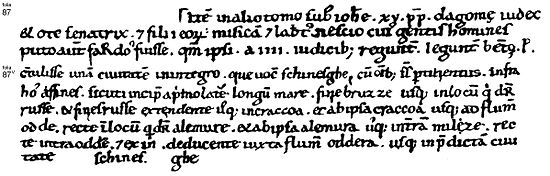 Soudce Dagome (Dagome iudex) a senátorka Oda (Ote senatrix) se syny Měškem a Lambertem svěřili stolci svatého Petra město zvané „Schignesne“ (civitatem in integro que vocatur Schignesne) s veškerým příslušenstvím (cum omnibus suis pertinentiis). 

Příslušenství sahalo do Pomořan, možná až k Baltu, sousedilo s Prusy, (Kyjevskou) Rusí, Krakovem (Craccoa), Odrou, místem „Alemure“ (patrně Moravou?) a zemí Milčanů. 

Regest je datován do pontifikátu papeže Jana XV. (985–992), opis pořízen za pontifikátu papeže Řehoře VII. (1073–1085).
972?–997
- Vláda velkoknížete Gezy

972 (?)
- Působení misionáře Bruna (Prunkwarta)
vyslán císařem Otou I., snad benediktin ze St. Gallen 
sídlo ve Veszprému (?)
- Jih země pod vlivem Byzance (Kalocza)

973
- Dvorský sjezd v Quedlinburgu 
poselstvo velkoknížete Gezy

997–1038
- Vláda knížete, od 1000/1001 krále Štěpána
- 1000 propůjčení královského titulu
Podle Thietmara z Merseburgu zásluhou Oty III., podle Větší štěpánské legendy měl Štěpánovi přivézt od korunu od papaeže panonhalmský opat Astrik 

- Zasloužil se o založení osmi biskupství a dvou arcibiskupství
Ostřihom
Kalocza

- Země byla uspořádána podle karolínského vzoru
- Vydání zákoníků
Od Maďarů k Uhrům
Střední Evropa kolem roku 1000
Hnězdenský akt
- Povýšení Hnězdna na metropoli, které měla podléhat biskupství v Kolobřehu, Vratislavi a Krakově.

- Thietmar upozornil, že vše neproběhlo podle práva (ut spero legitime):

- Císař měl jednat bez požehnání biskupa Ungera, jakkoliv kanonické právo striktně vylučovalo, že by nová církevní provincie mohla být ustavena proti vůli úřadujícího biskupa.


Uherský rok 1000
- Štěpán I. se měl zasloužit o založení devíti (?!) biskupství a arcibiskupství (prvním biskupstvím bylo biskupství ve Veszprému a prvním biskupem se tu měl stát Astrik, snad  žák sv. Vojtěcha a dle legendy ten, který Štěpánovi přivezl od papeže korunu. 

- Štěpán se posléze nechal touto korunou korunovat z rukou biskupa ostřihomského.